Kode etik pekerja ti (GEORGE W REYNOLDS;2015)
4
topik
Profesi Menurut George W Reynolds 
Apakah pekerja TI bisa menjadi professional ?
Hubungan Profesional Yang Harus Dikelola
Kode Etik Profesional
Masalah Etika Umum untuk Pengguna TI
Dukungan Praktik Etis Pengguna TI
PROFESI MENURUT GEORGE W REYNOLDS (2015)
Profesi adalah panggilan yang membutuhkan pengetahuan khusus dan seringkali memerlukan persiapan akademik yang panjang dan intensif. 
Peraturan federal Amerika Serikat mendefinisikan “karyawan profesional” sebagai orang yang terlibat dalam pekerjaan yang : 
Membutuhkan pengetahuan lanjutan dalam bidang sains atau pembelajaran yang biasanya diperoleh melalui kursus khusus yang meliputi pengajaran dan pembelajaran yang lama, baik di lembaga pendidikan tinggi atau instansi (sesuai dengan  profesinya)
Membutuhkan pelaksanaan kebijaksanaan dan penilaian yang konsisten dalam kinerjanya;
PROFESI MENURUT GEORGE W REYNOLDS (2015)
Sebagian besar bersifat intelektual dan bervariasi (missal, dibedakan dari pekerjaan mental, manual, mekanik, atau fisik yang rutin);
Bersifat sedemikian sehingga output yang dihasilkan atau hasil pekerjaan yang dicapai tidak dapat dibakukan sehubungan dengan periode waktu tertentu. 
Sehingga para profesional membutuhkan pelatihan dan pengalaman tingkat lanjut; mereka harus melakukan kebijaksanaan dan penilaian selama pekerjaan mereka; dan pekerjaan mereka tidak dapat distandarisasi.
PROFESI MENURUT GEORGE W REYNOLDS (2015)
Para professional juga mestinya berkontribusi pada masyarakat, untuk berpartisipasi dalam program pelatihan (baik formal maupun informal), untuk tetap mengikuti perkembangan di bidang mereka, dan untuk membantu para profesional lain dalam perkembangan mereka. 
Selain itu, banyak peran profesional membawa hak dan tanggung jawab khusus.
Dokter, misalnya, meresepkan obat, melakukan pembedahan, dan meminta informasi rahasia pasien sambil menjaga kerahasiaan dokter-pasien.
Apakah pekerja it bisa menjadi professional?
Banyak pekerja bisnis memiliki tugas, latar belakang, dan pelatihan yang memenuhi syarat untuk diklasifikasikan sebagai profesional, termasuk analis pemasaran, konsultan keuangan, dan spesialis TI seperti pengembang aplikasi seluler, insinyur perangkat lunak, analis sistem, dan administrator jaringan. 
Namun, orang dapat berargumen bahwa tidak semua peran TI memerlukan “perkembangan pengetahuan dalam bidang sains atau pembelajaran yang biasanya diperoleh melalui kursus pengajaran dan pembelajaran intelektual khusus“.
Di Amerika Serikat, dari perspektif hukum, pekerja TI tidak diakui sebagai profesional karena mereka tidak dilisensikan oleh negara bagian atau pemerintah federal. 
Hal ini menjadi pembeda, misalnya, dalam tuntutan hukum malpraktek, karena pengadilan telah memutuskan bahwa pekerja TI tidak bertanggung jawab atas malpraktek, maka mereka tidak memenuhi definisi hukum seorang profesional.
Hubungan Profesional Yang Harus Dikelola
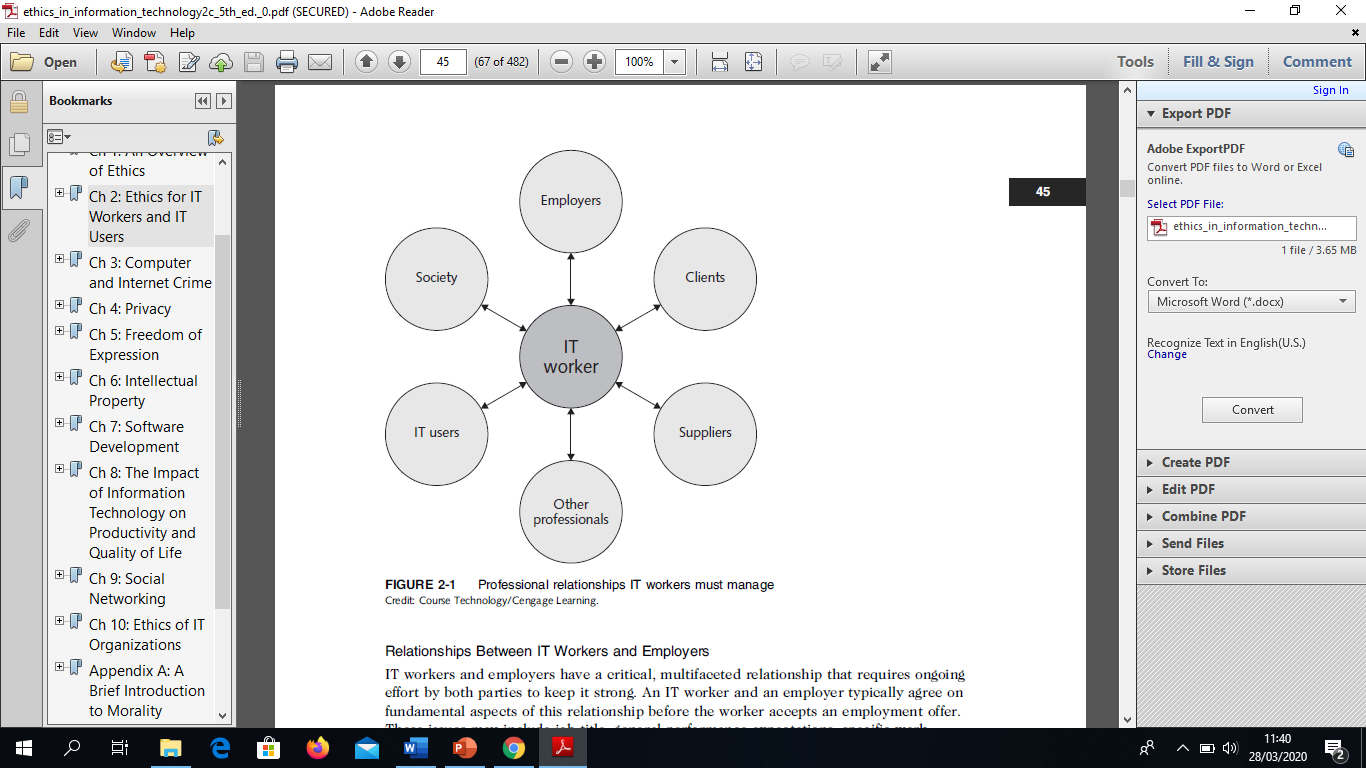 Pekerja IT biasanya terlibat dalam banyak hubungan yang berbeda, termasuk dengan pengusaha, klien, pemasok, profesional lainnya, pengguna TI, dan masyarakat pada umumnya.
Dalam setiap hubungan, seorang pekerja IT etis bertindak jujur ​​dan tepat.
Hubungan Antara Pekerja dan Perusahaan TI
Pekerja dan perusahaan IT memiliki hubungan kritis dan beragam yang membutuhkan upaya berkelanjutan dari kedua belah pihak untuk tetap kuat. 
Seorang pekerja IT dan perusahaan IT biasanya menyetujui aspek-aspek mendasar dari hubungan ini sebelum pekerja menerima tawaran kerja, misal tentang :
jabatan, harapan kinerja umum, tanggung jawab kerja spesifik, aturan berpakaian, lokasi pekerjaan, gaji, jam kerja, dan manfaat perusahaan. 
Hubungan ini dapat diatasi dalam kebijakan manual dan prosedur perusahaan atau dalam peraturan kepegawaian perusahaan. 
Masalah lain termasuk perlindungan rahasia perusahaan; kebijakan liburan; cuti; penggantian biaya kuliah; dan penggunaan sumber daya perusahaan, termasuk komputer dan jaringan.
Hubungan Antara Pekerja dan Pengusaha TI
Aspek-aspek lain dari hubungan ini berkembang seiring waktu ketika kebutuhan muncul (misalnya, apakah karyawan boleh pulang lebih awal jika dia bersedia mengganti jam kerja di hari lain). 
Beberapa aspek ditangani oleh hukum — misalnya, seorang karyawan yang melakukan sesuatu yang ilegal, seperti memalsukan hasil tes jaminan kualitas. 
Beberapa aspek khusus untuk peran pekerja TI ditetapkan berdasarkan sifat pekerjaan atau proyek — misalnya, bahasa pemrograman yang akan digunakan, jenis dan jumlah dokumentasi yang akan diproduksi, dan tingkat pengujian yang akan dilakukan.
Hubungan Antara Pekerja dan Pengusaha TI
Sebagai pengelola sumber daya TI organisasi, pekerja TI harus memberikan contoh dan menegakkan kebijakan terkait penggunaan etika TI. 
Pekerja IT sering memiliki keterampilan dan pengetahuan untuk menyalahgunakan sistem dan data atau untuk memungkinkan orang lain melakukannya. 
Pembajakan perangkat lunak adalah peluang yang bisa dilakukan oleh pekerja TI. 
Meskipun pengguna akhir sering disalahkan ketika menggunakan salinan ilegal perangkat lunak komersial, pembajakan perangkat lunak dalam lingkungan perusahaan terkadang dapat dilacak secara langsung ke anggota staf TI — baik mereka membiarkannya terjadi atau mereka secara aktif terlibat di dalamnya dengan alasan untuk mengurangi pengeluaran terkait IT.
Contoh kasus pembajakan software
Business Software Alliance (BSA) adalah grup dagang yang mewakili produsen perangkat lunak dan perangkat keras terbesar di dunia. 
Misinya adalah menghentikan penyalinan perangkat lunak tanpa izin yang diproduksi oleh para anggotanya. 
Keanggotaan BSA mencapai kurang lebih 24 anggota seperti Adobe, Apple, Intel, McAfee, Microsoft, Symantec, dan The Math Works.
Setiap tahun ada lebih dari 100 kasus pembajakan perangkat lunak. 
Investigasi BSA dilakukan melalui telpon pengaduan, laporan yang dikirim ke situs web BSA dan rujukan dari perusahaan anggota. 
Banyak dari kasus ini dilakukan oleh karyawan yang tidak puas atau mantan karyawan. 
Pada tahun 2011, nilai komersial pembajakan perangkat lunak di Amerika Serikat diperkirakan mencapai hampir $ 10 miliar dengan 31 % pengguna komputer berpartisipasi dalam aktivitas ilegal ini.
Contoh kasus pembajakan software
Biaya hukuman pidana atau perdata untuk perusahaan dan orang-orang yang terlibat dapat berkali-kali lebih mahal daripada biaya untuk memperoleh  perangkat lunak yang berlisensi. 
Pembuat perangkat lunak dapat mengajukan gugatan perdata terhadap pembajak perangkat lunak dengan hukuman hingga $ 150.000 per karya berhak cipta. 
Selain itu, pemerintah dapat menuntut para pelanggar pidana dan mendenda mereka hingga $ 250.000, memenjarakan mereka hingga lima tahun, atau keduanya. 
Pada 2012, Alexander Automotive Group membayar $ 325.000 untuk menyelesaikan klaim bahwa ia menggunakan perangkat lunak Microsoft tanpa izin di komputernya. 
Sebagai bagian dari perjanjian penyelesaian dengan BSA, perusahaan menghapus semua salinan perangkat lunak yang tidak berlisensi dari komputernya, membeli lisensi yang diperlukan untuk menjadi patuh, dan setuju untuk menerapkan prosedur manajemen perangkat lunak yang lebih efektif. 
BSA diberitahu tentang situasi ini dengan laporan yang dikirim ke situs web-nya.13
Contoh kasus rahasia dagang
Kerahasiaan perdagangan adalah bidang lain yang dapat menghadirkan tantangan bagi pekerja TI dan perusahaan. 
Rahasia dagang adalah informasi yang pada umumnya tidak diketahui publik
Ini menggambarkan sesuatu yang bernilai ekonomi, yang membutuhkan upaya atau biaya untuk berkembang dan memiliki tingkat keunikan atau kebaruan. 
Rahasia dagang dapat mencakup desain kode perangkat lunak baru, desain perangkat keras, rencana bisnis, desain antarmuka pengguna ke program komputer, dan proses pembuatan. 
Contohnya : proses pembuatan Intel untuk prosesor chip Quad Core i7. 
Pengusaha khawatir karyawan akan mengungkapkan rahasia ini kepada pesaing, terutama jika mereka meninggalkan perusahaan. 
Akibatnya, perusahaan sering meminta karyawan untuk menandatangani perjanjian kerahasiaan dan berjanji untuk tidak mengungkapkan rahasia dagang perusahaan.
Hubungan Antara Pekerja IT dan Klien
Pekerja TI menyediakan layanan kepada klien; kadang-kadang "klien" itu adalah rekan kerja yang merupakan bagian dari organisasi yang sama dengan pekerja TI. 
Dalam kasus lain, klien adalah bagian dari organisasi yang berbeda. 
Dalam hubungan ini, masing-masing pihak setuju untuk memberikan sesuatu yang bernilai kepada pihak lain. 
Secara umum, pekerja TI menyediakan perangkat keras, perangkat lunak, atau layanan dengan biaya tertentu dan dalam jangka waktu tertentu.
Hubungan Antara Pekerja IT dan Klien
Sebagai contoh, seorang pekerja IT menyetujui untuk mengimplementasikan paket perangkat lunak baru yang memenuhi persyaratan klien. 
Klien memberikan kompensasi, akses ke kontak utama, dan mungkin ruang kerja. 
Hubungan ini biasanya didokumentasikan dalam istilah kontrak — siapa yang melakukan apa, kapan pekerjaan dimulai, berapa lama, berapa banyak yang dibayar klien, dan sebagainya. 
Meskipun sering ada perbedaan besar dalam keahlian teknis antara pekerja TI dan klien mereka, kedua belah pihak harus bekerja sama untuk keberhasilan pekerjaan tersebut.
Hubungan Antara Pekerja IT dan Klien
Biasanya, klien membuat keputusan tentang suatu proyek berdasarkan informasi, alternatif, dan rekomendasi yang diberikan oleh pekerja TI. 
Klien mempercayai pekerja TI untuk menggunakan keahliannya dan untuk bertindak demi kepentingan terbaik klien. 
Pekerja IT harus percaya bahwa klien akan memberikan informasi yang relevan, mendengarkan dan memahami apa yang mereka sampaikan, mengajukan pertanyaan untuk memahami dampak dari keputusan kunci, dan menggunakan informasi tersebut untuk membuat pilihan bijak di antara berbagai alternatif. 
Jadi, tanggung jawab untuk pengambilan keputusan dibagi antara klien dan pekerja TI.
Hubungan Antara Pekerja IT dan Klien
Salah satu masalah etika potensial yang dapat mengganggu hubungan antara pekerja TI  dan klien adalah keterlibatan konsultan atau auditor TI yang berhasil mendeteksi adanya masalah pada produk mereka. 
Situasi seperti itu berpotensi merusak obyektivitas pekerja TI karena konflik kepentingan — yaitu  konflik antara kepentingan diri pekerja IT (atau perusahaan IT) dan kepentingan klien.
Misalnya, 
perusahaan konsultan TI mungkin dipekerjakan untuk menilai rencana strategis TI perusahaan. Setelah beberapa minggu analisis, perusahaan konsultan mungkin memberikan peringkat yang buruk untuk strategi yang ada dan bersikeras diperlukan pengembangan rencana strategis baru. Temuan seperti itu akan menimbulkan pertanyaan tentang objektivitas vendor dan apakah rekomendasinya dapat dipercaya.
Hubungan Antara Pekerja IT dan Klien
Contoh penyebab  masalah dalam proyek TI:
Pelanggan mengubah ruang lingkup proyek atau persyaratan sistem.
Komunikasi yang buruk antara pelanggan dan vendor mengarah pada kinerja itu tidak memenuhi harapan.
Vendor memberikan sistem yang memenuhi persyaratan pelanggan, tetapi pesaing keluar dengan sistem yang menawarkan fitur yang lebih bagus dan bermanfaat
Pelanggan gagal mengungkapkan informasi tentang sistem lama atau basis data yang membuat sistem baru sangat sulit diimplementasikan.
Hubungan Antara Pekerja dan Pemasok TI
Kebanyakan pekerja TI memahami bahwa membangun hubungan kerja yang baik dengan pemasok mendorong aliran komunikasi yang bermanfaat serta menumbuhkan berbagi ide. 
Informasi semacam itu dapat mengarah pada cara inovatif dan penghematan biaya.
Pekerja IT dapat mengembangkan hubungan yang baik dengan pemasok dengan mengikuti kebijakan dan tidak membuat tuntutan yang tidak masuk akal bagi pemasok. 
Misal : mengancam akan mengganti pemasok yang tidak bisa mengirimkan peralatan yang diperlukan besok, padahal dia tahu bahwa waktu normal industri adalah satu minggu
Itu adalah perilaku agresif yang tidak membantu membangun hubungan kerja yang baik.
Hubungan Antara Pekerja IT dan Profesional Lainnya
Profesional sering saling membantu untuk mendapatkan posisi (proyek/pekerjaan) dan akan saling menjaga satu sama lain di depan umum.  
Missal, tidak saling mengkritik di depan umum
Profesional juga akan saling menjaga secara keseluruhan, karena akan mempengaruhi bagaimana anggota individu dilihat dan diperlakukan. 
Contohnya, seorang guru akan menjaga professionalitasnya, karena jika tidak, maka akan berimbas pada guru-guru yang lain atau bahkan semua guru
Profesional yang berpengalaman juga dapat berfungsi sebagai mentor dan membantu mengembangkan anggota profesi yang baru.
Hubungan Antara Pekerja IT dan Profesional Lainnya
Sejumlah masalah etika dapat muncul di antara anggota profesi TI :
Manipulasi pengalaman kerja, yang melibatkan kebohongan pada resume pengalaman kerja , misalnya dengan sengaja  mengklaim kompetensi dalam keterampilan TI yang saat itu sangat diminati. 
Tindakan  semacam itu dapat merusak profesi dan individu dalam jangka panjang. 
Banyak perusahaan TI menjadikan alasan manipulasi resume sebagai alasan pemecatan.
Berbagi informasi perusahaan yang tidak pantas. 
Karena pekerja IT dapat memiliki akses ke database perusahaan, maka mereka bisa saja menjual informasi pribadi dan rahasia tentang karyawan, pelanggan, pemasok, rencana produk baru, promosi, anggaran, dan sebagainya ke perusahaan lain.
Hubungan Antara Pekerja dan Pemasok TI
Pemasok selalu berusaha untuk menjaga hubungan positif dengan pelanggan mereka dengan tujuan meningkatkan penjualan. 
Untuk mencapai tujuan ini, mereka kadang melakukan hal yang tidak etis  — misalnya, menawarkan hadiah kepada pekerja IT yang sebenarnya dimaksudkan sebagai suap.
Pekerja IT tidak boleh menerima suap dari vendor, oleh karenanya mereka harus bijaksana, apakah ‘pemberian hadiah’ tersebut merupkan suap atau bukan. 
Misalnya, menerima undangan makan malam di restoran yang mahal, mungkin tampaknya tidak ada indikasi apa-apa selain untuk menjalin kejasama yang baik, tetapi dapat dianggap sebagai suap oleh auditor. 
Suap adalah tindakan memberikan uang, properti, atau bantuan kepada seseorang dalam bisnis atau pemerintah untuk mendapatkan keuntungan bisnis. 
Orang yang menawarkan suap melakukan kejahatan ketika tawaran itu dibuat, dan si penerima bersalah jika dia menerima suap.
Hubungan Antara Pekerja IT dan Pengguna TI
Istilah pengguna TI mengacu pada seseorang yang menggunakan produk perangkat keras atau perangkat lunak (atau sering disebut sebagai user)
Pengguna TI membutuhkan produk untuk memberikan manfaat organisasi atau untuk meningkatkannya produktifitas.
Pekerja IT memiliki tugas untuk memahami kebutuhan dan kemampuan pengguna dan untuk memberikan produk dan layanan yang paling memenuhi kebutuhan itu —  sesuai dengan anggaran dan waktu. 
Pekerja IT juga memiliki tanggung jawab utama untuk membangun lingkungan yang mendukung perilaku etis  pengguna. 
Lingkungan yang dimaksud seperti, tidak mendorong pembajakan perangkat lunak, meminimalkan penggunaan sumber daya komputasi perusahaan yang tidak tepat, dan menghindari berbagi informasi yang tidak pantas.
Hubungan Antara Pekerja IT dan Masyarakat
Undang-undang bisanya menetapkan standar keselamatan untuk produk dan layanan untuk melindungi masyarakat.
Tapi kadang UU kurang sempurna, dan tidak bisa melindungi semua efek samping negative dari suatu produk atau proses. 
Seringkali, profesional dapat dengan jelas melihat efek samping dari suatu pekerjaan dan dapat mengambil tindakan untuk menghilangkan potensi risiko publik.
Hal inilah yang diharapkan masyarakat, bahwa anggota profesi bisa memberikan manfaat yang signifikan dan tidak menyebabkan kerugian melalui tindakan mereka.
Hubungan Antara Pekerja dan Masyarakat IT
Tindakan seorang pekerja IT dapat mempengaruhi masyarakat,  misalnya :
Seorang analis system dapat merancang sistem kontrol berbasis komputer untuk memantau proses pembuatan bahan kimia oleh pabrik yang berdekatan dengan tempat tinggalnya. Kegagalan atau kesalahan dalam sistem dapat menimbulkan resiko bagi penduduk di dekat pabrik. Jika kebetulan sistemnya memang salah dan penduduk terkena resiko tersebut, maka akibatnya, seorang analis sitem tersebut mendapat imbas dengan merenggangnya hubungan baik dengan anggota masyarakat. 
Saat ini tidak ada organisasi formal yang bertanggung jawab untuk menetapkan dan mempertahankan standar yang melindungi masyarakat.
Namun, ada sejumlah organisasi professional yang memberikan kode etik profesional yang berguna untuk memandu tindakan yang mendukung perilaku etis pekerja IT.
Kode Etik Profesional
Kode etik profesional menyatakan prinsip dan nilai inti yang penting bagi kelompok pekerjaan tertentu. 
Sebagian besar kode etik yang dibuat oleh organisasi profesional miliki dua bagian utama: 
Menguraikan apa yang menjadi keinginan organisasi 
Mencantumkan aturan dan prinsip yang diharapkan oleh anggota organisasi
Hukum tidak memberikan panduan lengkap untuk perilaku etis. 
Hanya karena suatu kegiatan tidak didefinisikan sebagai ilegal tidak berarti itu etis. 
Kode etik profesional juga tidak bisa diharapkan dapat memberikan jawaban untuk setiap dilema etika — tidak ada kode yang dapat menjadi definitive koleksi standar perilaku.
Kode Etik Profesional
Mengikuti kode etik profesi bisavmenghasilkan banyak manfaat bagi individu, profesi, dan masyarakat secara keseluruhan, yaitu :
Pengambilan keputusan etis — Ketaatan terhadap kode etik profesional berarti bahwa praktisi menggunakan seperangkat nilai-nilai inti dan keyakinan yang sama sebagai pedoman untuk pengambilan keputusan yang etis.
Standar praktik dan perilaku etis yang tinggi — Kepatuhan terhadap kode etik  mengingatkan para profesional tentang tanggung jawab dan tugasnya. Mencegah  mereka untuk melakukan penyimpangan dalam pekrjaannya. 
Kepercayaan dan rasa hormat dari masyarakat umum — Kepercayaan publik dibangun di atas harapan bahwa seorang profesional akan berperilaku etis. 
Tolok ukur evaluasi — Kode etik memberikan tolok ukur evaluasi bahwa seorang profesional dapat digunakan sebagai sarana evaluasi diri.
Masalah Etika Umum untuk Pengguna TI
Pembajakan Perangkat Lunak 
Merupakan peluang besar bagi pengguna TI untuk membajak perangkat lunak, baik dilakukan secara diam-diam maupun diketahui oleh perusahaan tempat bernaung dengan suatu alasan tertentu.
Kebijakan dan manajemen Perusahaan harus menindak dan melarang  perilaku pembajakan.
Di Cina tingkat pembajakan perangkat lunak melebihi 80%, jadi jelas bahwa manajer bisnis dan Profesional TI di negara itu tidak mengambil sikap yang kuat terhadap praktik tersebut.
Pelanggaran umum terjadi ketika karyawan menyalin perangkat lunak dari komputer kerja mereka untuk digunakan di rumah.
Meningkatnya popularitas sistem operasi smartphone Android telah menciptakan masalah pembajakan perangkat lunak yang serius. 
Beberapa pengguna akhir IT telah menemukan cara untuk mengunduh aplikasi dari situs Web Pasar Android tanpa membayarnya, lalu menggunakannya atau menjualnya kepada orang lain.
Masalah Etika Umum untuk Pengguna TI
Penggunaan Sumber Daya Komputasi yang Tidak Pantas
Karyawan  menggunakan komputer kantor untuk menjelajahi situs Web yang tidak ada hubungannya dengan pekerjaan mereka, berpartisipasi dalam ruang obrolan, melihat situs porno, dan bermain game.
Kegiatan-kegiatan ini mengurangi produktivitas pekerja dan membuang waktu. 
Beberapa kegiatan yang tergolong dalam pornografi dan ujaran kebencian dapat mengarah pada tuntutan hukum dan tuduhan bahwa perusahaan mengizinkan lingkungan kerja kondusif untuk pelecehan ras atau seksual. 
Salah satu yang perlu diperhatikan adalah banyaknya situs pornografi terinfeksi virus komputer dan malware.
Masalah Etika Umum untuk Pengguna TI
Berbagi Informasi yang Tidak Pantas
Setiap organisasi menyimpan sejumlah besar informasi yang dapat diklasifikasikan sebagai pribadi atau rahasia. 
Data pribadi bisa berupa data karyawan, data pelanggan, data produksi, dll.
Informasi rahasia bisa berupa catatan perusahaan dan operasinya, termasuk rencana penjualan dan promosi, proyeksi kepegawaian, proses pembuatan, produk formula, rencana taktis dan strategis, dan penelitian dan pengembangan. 
Pengguna TI yang membagikan informasi ini dengan pihak yang tidak berwenang, sengaja atau tidak, telah melanggar privasi seseorang atau menciptakan potensi informasi perusahaan jatuh ke tangan pesaing. 
Misalnya, seorang karyawan mengakses catatan gaji rekan kerja lainnya melalui sistem kepegawaian perusahaan dan kemudian mendiskusikannya dengan rekan kerja yang lain, itu menjadi pelanggaran nyata terhadap privasi rekan kerja.
dukungan Praktik Etis Pengguna TI
Meningkatnya penggunaan TI telah meningkatkan potensi masalah etika baru; sehingga banyak organisasi telah mengakui perlunya mengembangkan kebijakan yang melindungi dari pelanggaran.
Meskipun tidak ada kebijakan yang dapat menghentikan pelaku kesalahan, kebijakan tersebut dapat menetapkan hak-hak umum dan tanggung jawab semua pengguna TI, menetapkan batasan perilaku yang dapat diterima dan tidak dapat diterima, dan memungkinkan manajemen untuk menghukum pelanggar. 
Ketaatan terhadap suatu kebijakan dapat meningkatkan layanan kepada pengguna, meningkatkan produktivitas, dan mengurangi biaya.
dukungan Praktik Etis Pengguna TI
Perusahaan dapat mengambil beberapa tindakan berikut saat membuat kebijakan penggunaan TI :
Menetapkan Pedoman Penggunaan Perangkat Lunak Perusahaan
Menentukan Penggunaan Sumber Daya TI yang Tepat
Penataan Sistem Informasi untuk Melindungi Data dan Informasi
Menginstal dan Memelihara Firewall Perusahaan
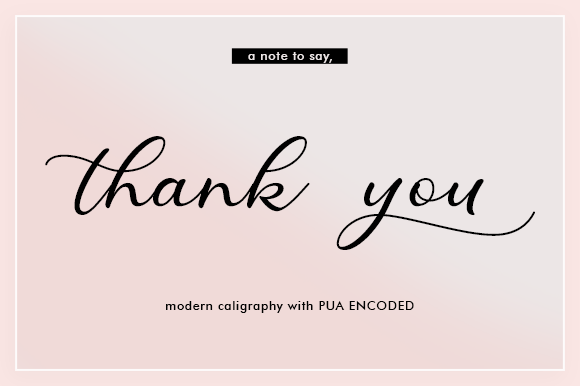 Reminder : Tugas uts, dikerjakan secara individu
Presiden Joko Widodo menyampaikan bahwa pencegahan penularan dan penyebaran COVID-19 di negara Indonesia tercinta ini bukan hanya tanggungjawab pemerintah dan orang-orang yang berprofesi di bidang medis saja, tapi menjadi tanggung jawab bersama seluruh masyarakat Indonesia..
Sebagai seorang calon professional di bidang Sistem Informasi, analisislah 2 hal berikut :
Dampak menyebarnya informasi (baik yang benar ataupun tidak, baik yang dilakukan oleh pemerintah atau masyarakat umum melalui social media) terhadap etika.
Mengapa / apa yang kurang sehingga informasi yang diberikan pemerintah pusat sampai daerah sampai saat ini masih kurang efektif dalam rangka upaya pencegahan penularan/penyebaran COVID 19 tersebut !